RAD1304 - Administração Financeira II
Arbitrage Pricing Theory - APT


Prof. Dr. Tabajara Pimenta Junior
FEA-RP/USP
8
APT – Arbitrage Pricing Theory
Retorno esperado da ação (média)
Parte inesperada do retorno
R = R + U
Retorno de uma ação
Leva em conta as informações processadas pelos investidores e suas expectativas
Leva em conta o efeito das informações inesperadas pelos investidores
RAD1304 - Administração Financeira II
Prof. Dr. Tabajara Pimenta Junior	               Administração        FEA-RP / USP
8
APT – Arbitrage Pricing Theory
Uma nova notícia nem sempre é novidade!

Toda notícia, todo anúncio...

Parte esperada + Parte surpresa
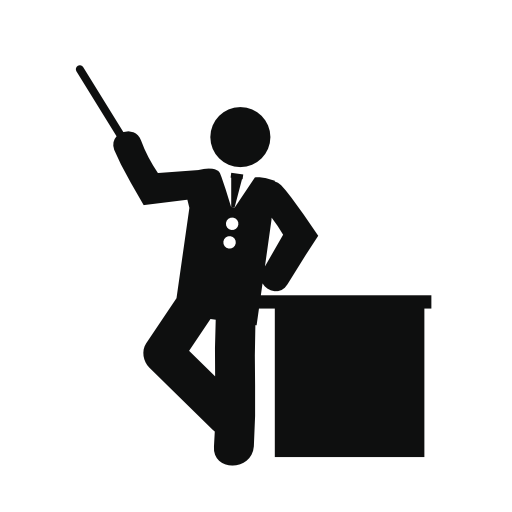 RAD1304 - Administração Financeira II
Prof. Dr. Tabajara Pimenta Junior	               Administração        FEA-RP / USP
8
APT – Arbitrage Pricing Theory
Retorno esperado da ação (média)
Parte inesperada do retorno
Retorno de uma ação
R = R + U
Risco autêntico dos investimentos!
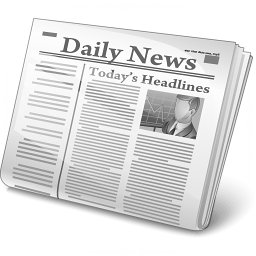 Diferentes fontes de risco

  Acontecimentos específicos da empresa
  Acontecimentos sobre todo o mercado
RAD1304 - Administração Financeira II
Prof. Dr. Tabajara Pimenta Junior	               Administração        FEA-RP / USP
8
APT – Arbitrage Pricing Theory
Parte inesperada do retorno
m + ε
Risco Não-Sistemático
Afeta especificamente um ativo ou um pequeno número de ativos
R = R + U
Risco Sistemático
Afeta um grande número de ativos,  cada um com maior ou menor intensidade
RAD1304 - Administração Financeira II
Prof. Dr. Tabajara Pimenta Junior	               Administração        FEA-RP / USP
8
APT – Arbitrage Pricing Theory
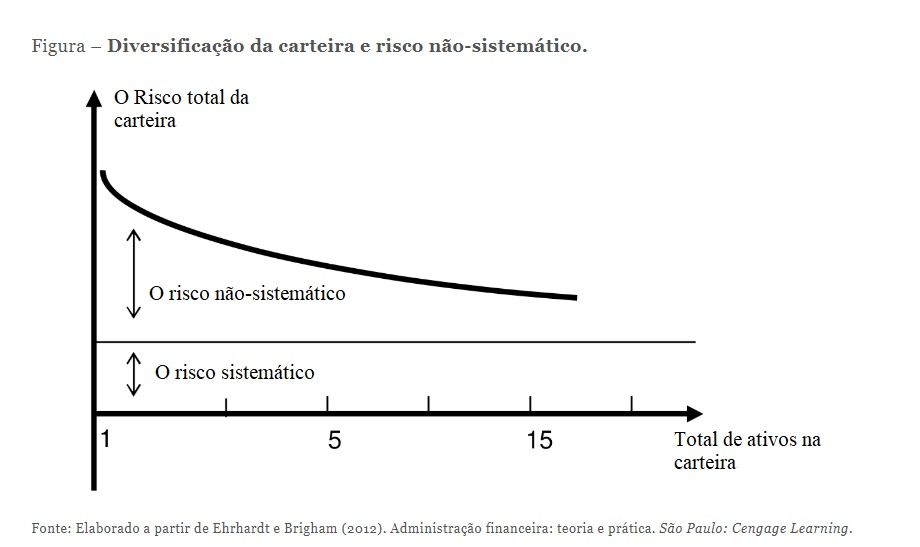 RAD1304 - Administração Financeira II
Prof. Dr. Tabajara Pimenta Junior	               Administração        FEA-RP / USP
8
APT – Arbitrage Pricing Theory
R = R + m + ε
N fatores de risco sistemático
R = R + U
R = R + 1 F1 + 2 F2 +...+ n Fn + ε
Sensibilidade da ação ao Fator
Fator de risco sistemático
RAD1304 - Administração Financeira II
Prof. Dr. Tabajara Pimenta Junior	               Administração        FEA-RP / USP
8
APT – Arbitrage Pricing Theory
É razoável considerar o efeito de todas as variáveis expressos num único fator?
CAPM
RA = RF +  (RM – RF )
Fator único!
(RM – RF) é o prêmio de mercado
RAD1304 - Administração Financeira II
Prof. Dr. Tabajara Pimenta Junior	               Administração        FEA-RP / USP
8
APT – Arbitrage Pricing Theory
Arbitrage Pricing Theory
APT
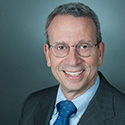 ROSS, S. A. The arbitrage theory of capital asset pricing. Journal of Economic Theory, v.13, n.3, p.341-360, 1976.
Stephen Ross
M.I.T.
Yale School 
of Business
RAD1304 - Administração Financeira II
Prof. Dr. Tabajara Pimenta Junior	               Administração        FEA-RP / USP
8
APT – Arbitrage Pricing Theory
Arbitrage Pricing Theory - APT
N fatores de risco sistemático
R = R + 1 F1 + 2 F2 +...+ n Fn + ε
Sensibilidade da ação ao Fator
Fator de risco sistemático
Fatores Macroeconômicos: PIB, Inflação, Juros, Câmbio etc.
Fatores Específicos: DY, ROE, ROA, P/L, VPA/P, Tamanho etc.
Fatores de Mercado (Carteiras): Ibovespa, Liquidez, Volume etc.
RAD1304 - Administração Financeira II
Prof. Dr. Tabajara Pimenta Junior	               Administração        FEA-RP / USP
8
APT – Arbitrage Pricing Theory
Variação não esperada!
R = R + 1 (F1 – F1) + 2 (F2 – F2) +...+ n (Fn – Fn ) + ε
Variação ocorrida no Fator
Variação esperada no Fator
RAD1304 - Administração Financeira II
Prof. Dr. Tabajara Pimenta Junior	               Administração        FEA-RP / USP
8
APT – Arbitrage Pricing Theory
Exemplo 1 – Um único fator
Ações da Cia. A
O fator considerado são as variações inesperadas no PIB.

Retorno esperado das ações: E[R]= 12% a.a.
Sensibilidade do retorno das ações a variações no PIB: PIB = 1,2
Crescimento inesperado do PIB: 2% a.a.
R = R + 1 F1 + ε
R = 0,12 + 1,2 . 0,02 = 0,144             R= 14,4% a.a.
RAD1304 - Administração Financeira II
Prof. Dr. Tabajara Pimenta Junior	               Administração        FEA-RP / USP
8
APT – Arbitrage Pricing Theory
Exemplo 2 – Dois fatores
Ações da Cia. A
Os fatores considerados são: 

Retorno esperado das ações: E[R]= 12% a.a.
Sensibilidade do retorno das ações a variações no PIB: PIB = 1,2
Crescimento inesperado do PIB: 2% a.a. 
Sensibilidade do retorno das ações a variações nos juros: J = 1,5
Crescimento inesperado dos Juros: 3% a.a.
Variações inesperadas no PIB.
Variações inesperadas nos Juros.
R = R + 1 F1 + 2 F2 + ε
R = 0,12 + 1,2 . 0,02 + 1,5 . 0,03 = 0,189        R= 18,9% a.a.
RAD1304 - Administração Financeira II
Prof. Dr. Tabajara Pimenta Junior	               Administração        FEA-RP / USP
8
APT – Arbitrage Pricing Theory
Prêmios pelo risco associados a n fatores de risco sistemático
R = RRF + 1 RPF1 + 2 RPF2 +...+ n RPFn
Prêmio pelo risco associado ao Fator 1
Sensibilidade do retorno da ação ao prêmio pelo risco do Fator 1
Retorno do ativo livre de risco na economia
RAD1304 - Administração Financeira II
Prof. Dr. Tabajara Pimenta Junior	               Administração        FEA-RP / USP
8
APT – Arbitrage Pricing Theory
Por que o nome “arbitragem”?

O que é arbitragem?
?
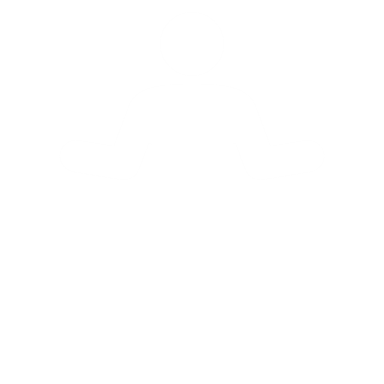 RAD1304 - Administração Financeira II
Prof. Dr. Tabajara Pimenta Junior	               Administração        FEA-RP / USP
8
APT – Arbitrage Pricing Theory
Um exemplo:
RRF = 3% a.a.
R = RRF + 1 RPF1 + 2 RPF2
RAD1304 - Administração Financeira II
Prof. Dr. Tabajara Pimenta Junior	               Administração        FEA-RP / USP
8
APT – Arbitrage Pricing Theory
RRF = 3% a.a.
RA: 	0,10 = 0,03 + 0,8 . RPF1 + 0,6 . RPF2 
RB: 	0,12 = 0,03 + 1,0 . RPF1 + 0,6 . RPF2 

Resolvendo o sistema:
				RPF1 = 0,095 = 9,5%
				RPF1 = -0,01 = -1,0%
RAD1304 - Administração Financeira II
Prof. Dr. Tabajara Pimenta Junior	               Administração        FEA-RP / USP
8
APT – Arbitrage Pricing Theory
RRF = 3% a.a.
RC: 	RC = 0,03 + 0,9 . RPF1 + 0,55 . RPF2 
	RC = 0,03 + 0,9 . 0,095 + 0,55 . (-0,01)
 	RC = 0,11 = 11,0% a.a.
RAD1304 - Administração Financeira II
Prof. Dr. Tabajara Pimenta Junior	               Administração        FEA-RP / USP
8
APT – Arbitrage Pricing Theory
Previsto pelo modelo 
Expectativa do mercado
RC = 11,0% a.a. 
RC = 14,0% a.a.
$11
$11
= 11,0%
= 14,0%
$100
$100
$78,57
Preço abaixo do valor justo.
Está barato!
RAD1304 - Administração Financeira II
Prof. Dr. Tabajara Pimenta Junior	               Administração        FEA-RP / USP
8
APT – Arbitrage Pricing Theory
Estratégia: 	Vender uma carteira W(50;50)
50% do ativo B
E[RA]
E[RB]
50% do ativo A
E[RW] = 0,50 . 0,10 + 0,50 . 0,12 = 0,11 = 11% a.a.
A,1
B,1
W,1 = 0,50 . 0,80 + 0,50 . 1,00 = 0,90
A,2
A,2
W,2 = 0,50 . 0,60 + 0,50 . 0,50 = 0,55
RAD1304 - Administração Financeira II
Prof. Dr. Tabajara Pimenta Junior	               Administração        FEA-RP / USP
8
APT – Arbitrage Pricing Theory
Ativo equivalente com preço justo!
Ativo barato!
Estratégia: 	Vender a descoberto a carteira W
		Comprar o ativo C
RAD1304 - Administração Financeira II
Prof. Dr. Tabajara Pimenta Junior	               Administração        FEA-RP / USP
8
APT – Arbitrage Pricing Theory
Resultado da Estratégia: 	
Ganho de $300,00 com investimento “zero”!
O “mesmo ativo” estava com dois preços diferentes no mercado: uma oportunidade de arbitragem.
RAD1304 - Administração Financeira II
Prof. Dr. Tabajara Pimenta Junior	               Administração        FEA-RP / USP
8
APT – Arbitrage Pricing Theory
R = RRF + 1 RPF1 + 2 RPF2 +...+ n RPFn
E[Ri] = 0 + i,1 1 + i,2 2 +...+ i,k k
Prêmio pelo risco associado ao fator k
O retorno esperado de um ativo pode ser dado como uma função linear de prêmios pelo risco associados a vários fatores.
Sensibilidade do retorno da ação ao prêmio pelo risco do fator k
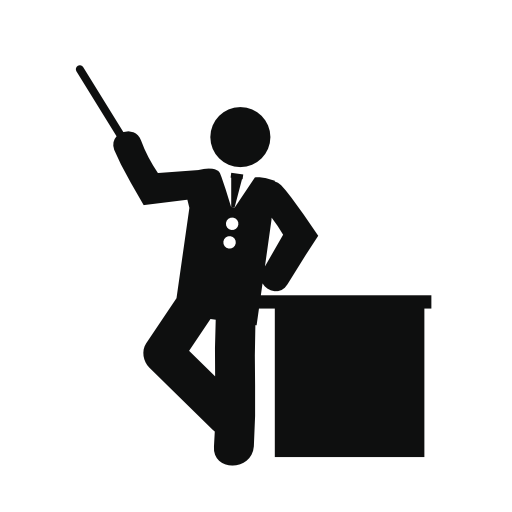 RAD1304 - Administração Financeira II
Prof. Dr. Tabajara Pimenta Junior	               Administração        FEA-RP / USP
8
APT – Arbitrage Pricing Theory
Como aplicar a APT?
1 - Identificar e selecionar os fatores: (F1 ; F2 ; ... ; Fk)
2 - Para ações de n empresas, rodar as regressões:
Cia 1: R1 = 1 + 1,1 F1 + 1,2 F2 +...+ 1,k Fk+ 1
Cia 2: R2 = 2 + 2,1 F1 + 2,2 F2 +...+ 2,k Fk+ 2
.......

Cia n: Rn = n + n,1 F1 + n,2 F2 +...+ n,k Fk+ n
Objetivo do Passo 2: estimar todo os betas 
(1,1 ; 1,2 ; ... ; 1,k ; 2,1 ; 2,2 ; ... ; 2,k ; ... ; n,1 ; n,2 ; ... ; n,k )
RAD1304 - Administração Financeira II
Prof. Dr. Tabajara Pimenta Junior	               Administração        FEA-RP / USP
8
APT – Arbitrage Pricing Theory
3 – Rodar regressões cross-sectional do tipo:
Ri = RRF + i,1 1 + i,2 2 +...+ i,k k
Com os dados:
Cia 1: 	R1 ; 1,1 ; 1,2 ; ... ; 1,k 
Cia 2: 	R2 ; 2,1 ; 2,2 ; ... ; 2,k 
.......
Cia n: 	Rn ; n,1 ; n,2 ; ... ; n,k
Objetivo do Passo 3: estimar todos os gamas (1 ; 2 ; ... ; k)
RAD1304 - Administração Financeira II
Prof. Dr. Tabajara Pimenta Junior	               Administração        FEA-RP / USP
8
APT – Arbitrage Pricing Theory
4 – Comparar os retornos reais das ações com os previstos
	
Calcular :
i = Ri – (RRF + i,1 1 + i,2 2 +...+ i,k k)
Retorno estimado pelo modelo
Retorno real
Se i > 0      Ri > Retorno estimado    ação subprecificada
Se i < 0      Ri < Retorno estimado    ação superprecificada
RAD1304 - Administração Financeira II
Prof. Dr. Tabajara Pimenta Junior	               Administração        FEA-RP / USP
8
APT – Arbitrage Pricing Theory
5 – Construir uma carteira de “arbitragem” com n ações
Se i > 0      comprar as ações subprecificadas
operar “long”
Se i < 0      vender as ações superprecificadas
operar “short”
RAD1304 - Administração Financeira II
Prof. Dr. Tabajara Pimenta Junior	               Administração        FEA-RP / USP